ФОТО   ОТЧЕТ
Предметно-пространственная экономическая среда
Уголок для родителей «Маленький экономист»
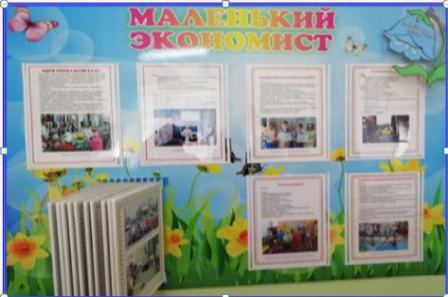 Методическое пособие
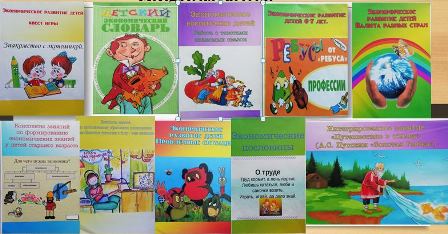 Центр «В стране Экономики»
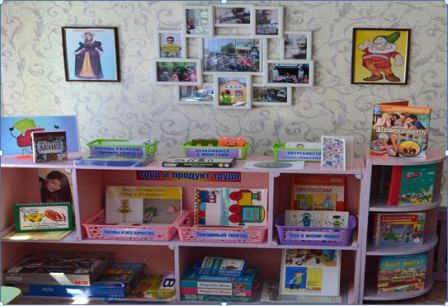 Модели денежных знаков, различных видов валюты, ценников, товаров и др.
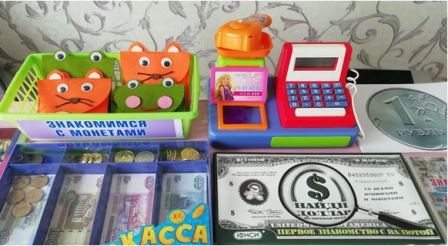 Наборы различных материалов инструментов, приспособления для обеспечения технологического процесса
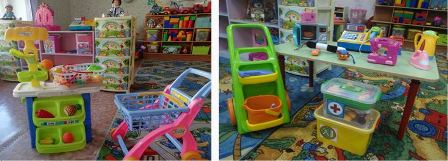 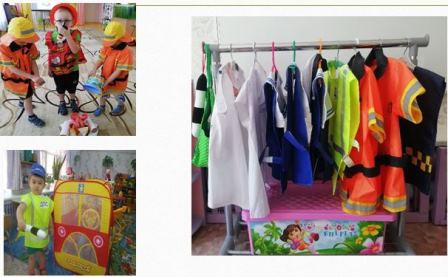 Игра «Товарный поезд»
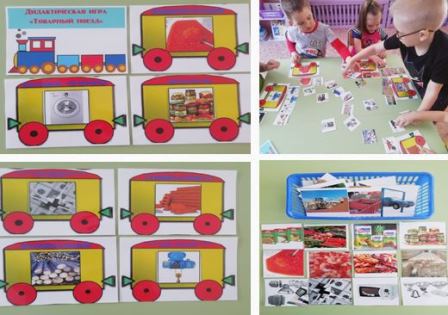 Игра «Семейный бюджет»
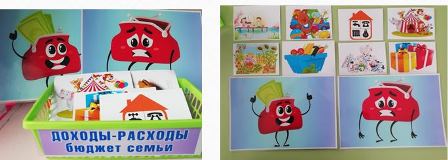 Игра «Кому что нужно для труда?»
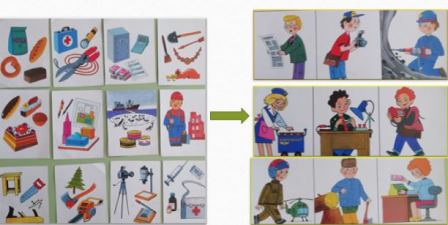